Dimensions of Campus Diversity
Campus Living
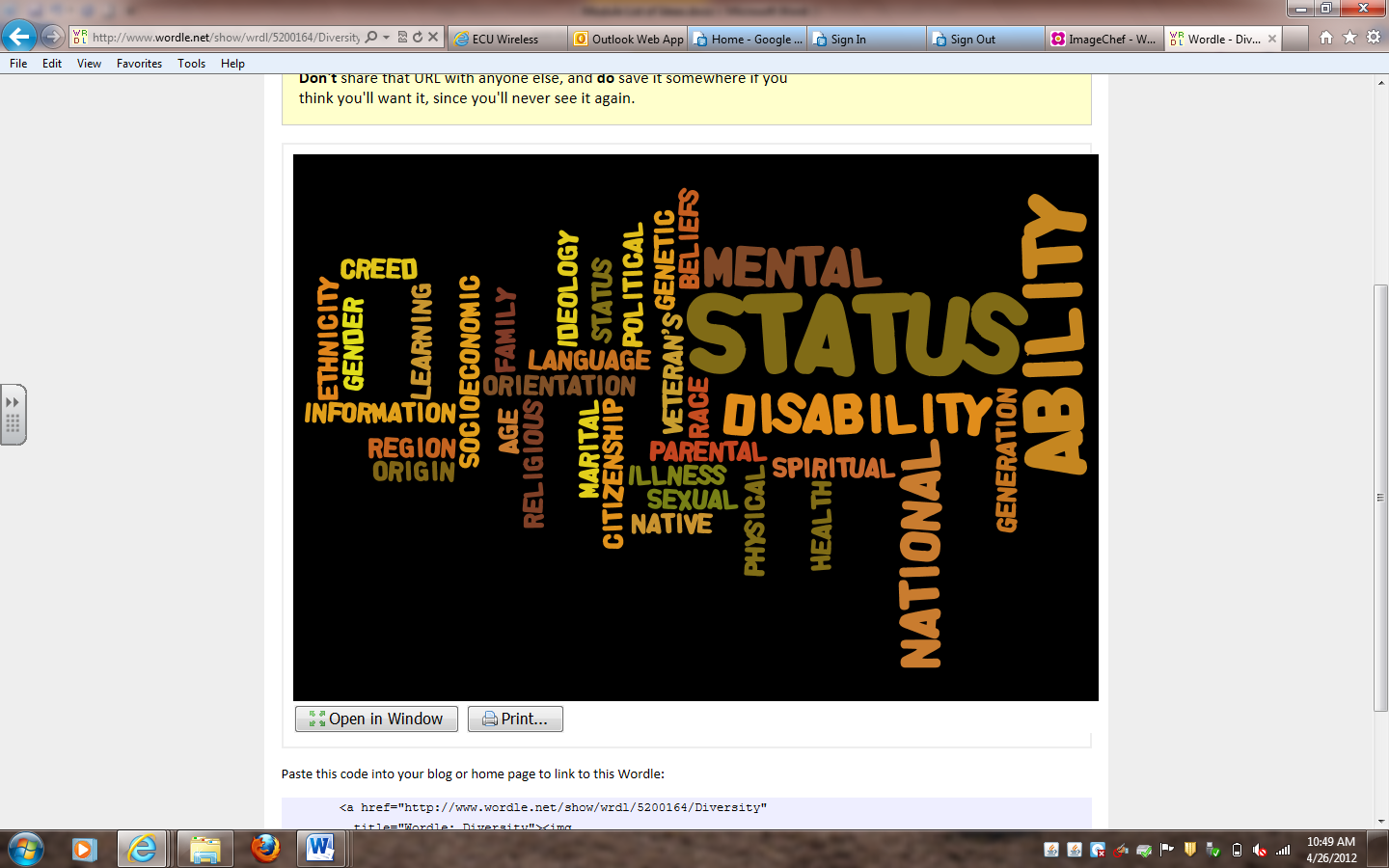 [Speaker Notes: Module 8 Lesson 2

Unless otherwise specified, all clip art and images in this document are used with permission from Microsoft in accordance with their End User License Agreement.

Graphic created using www.wordle.net

Some content in this lesson is adapted from Smith, A. (2008). Student Development and Learning in Higher Education (2nd ed.). Dubuque, IA: Kendall/Hunt.]
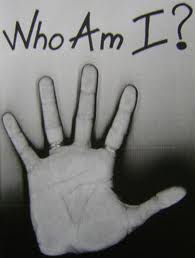 [Speaker Notes: Use this slide to open a class discussion of how students would describe themselves to others.  Some categories could include: gender, age, race, ethnicity, socioeconomic status, citizenship, native language, national origin (country of birth), national region (specific area of home country), creed (system of beliefs/principles), generation, political ideology, religious/spiritual beliefs, family status (composition of your family of origin), marital status, parental status (number of children), sexual orientation, physical ability/disability, mental ability/disability, learning ability/disability, mental health/illness, veteran’s status, genetic information (Smith, 2008).]
Benefits of Diversity
Helps develop worldly knowledge
Improves social growth
Prepares for work environment
Encourages innovative thinking
Increases self-advocacy
Enhances various viewpoints
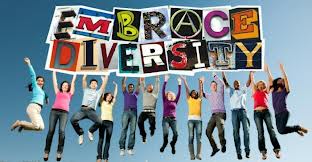 [Speaker Notes: Read through this list of the benefits of diversity that will be covered in this lesson.  Each benefit will be discussed in detail in the upcoming slides.

**NOTE**  The student guided notes will highlight each of these items, but actually start with the next slide.]
Worldly Knowledge
A college campus is like opening the door to the entire world without traveling anywhere.
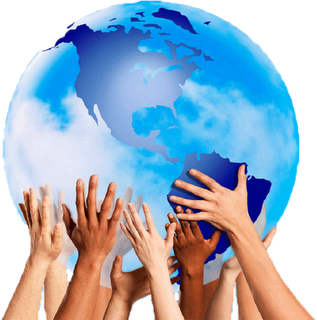 [Speaker Notes: Diversity helps develop knowledge of the world and its cultures.  Ask students to name places that interest them and why they are interested in those places.  College might be the first time students have had the opportunity to have real interaction with people from diverse groups.  Not only are the students diverse, but the faculty and staff are also diverse.  Instead of being reserved or removed from people who are different from them, students should embrace this opportunity to learn more about different cultures and customs of the world as well as teach other people about their own culture and traditions.  

It is important to remember that worldly knowledge doesn’t necessarily have to mean a different country.  Some students have never traveled outside of their state or even their region.  Worldly knowledge to them might be getting to know someone from a big city if they are from a rural area or someone from another part of the United States.  For some students worldly knowledge might include being exposed to a person of a new religion.]
Social Growth
Consider how boring your conversations would be if you only had friends who had everything in common with you.
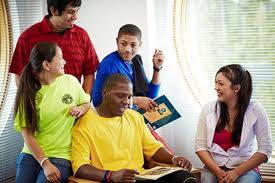 [Speaker Notes: Diversity improves social growth. Interacting with others helps widen your social network. This helps develop relationships with others whom you may not have associated with in the past.  

It takes effort to reach out to people who are different from you.  In many high schools, there tend to be cliques of people who stay with their own group of people.  Take some time to brainstorm as a class some of the different cliques in your school.  Examples might include: musically inclined students (band), athletes, students who make good grades, foreign students, race/ethnicity.  Many times stereotypes are assigned to these groups of people, and they never take the time to get to know people in other social circles.  When students go to college, it can be easy to gravitate toward people who are similar, but there will be many opportunities to get to know people who have different interests who they would have never “hung out with” in high school.  This widens their social growth and opens their eyes the intrinsic value of people. 

There is danger in never taking the time to get to know people with different interests/likes/dislikes.]
Prepare for Work
“America's workforce is more diverse than at any time in the nation's history, and the percentage of America's working-age population comprised of members of minority groups is expected to increase from 34 percent to 55 percent by 2050.” 


(Hyman & Jacobs, 2009)
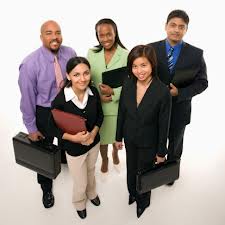 [Speaker Notes: Diversity prepares students for a real world work environment.  Successful accomplishments in today’s dynamic workforce require sensitivity to others’ differences.  It doesn’t matter what career path you take, you will be working with employers, coworkers, and clients from diverse backgrounds from across the globe.  When you experience diversity in college, you will begin to lay the groundwork to be comfortable working with individuals from all populations.  How you relate to people from different backgrounds also needs to be considered for success.]
Innovative Thinking
“Research consistently shows that we learn more from people who are different from us than we do from people who are similar to us.”







(Hyman & Jacobs, 2009)
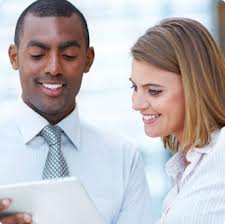 [Speaker Notes: Networking with others who are unlike us helps us think outside of our own “box” (prior experiences, knowledge, skill set, etc.). When you begin your college career you will "think harder" as you are presented with new material. The same will happen as you interact with different groups of people. 

Diversity increases your ability to view issues or problems from various angles.  People from various backgrounds bring different background knowledge and therefore a different approach to situations, problems, circumstances, etc.  Instead of always thinking that our way is best and right, we can learn from other people and gain wisdom from having alternative solutions and mindsets.  These angles will work to your benefit when you are presented with problems in complex situations. 

Be encouraged to expand your views and think of multiple options when making decisions. Remember your own views, for example regarding ethics and morals.]
Self-Advocacy
Diverse learning environments will help you understand yourself more than you ever have.
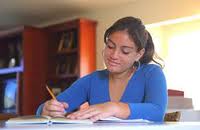 [Speaker Notes: Diversity increases self-advocacy. Self-advocacy is the ability to effectively/assertively communicate your needs and preferences to make your own decisions.  When you are around people who are different from you, your eyes are opened to ideas, opinions, etc. that are different from your own.  This provides you the opportunity to decide for yourself why you do the things you do, believe the things you believe, and say the things you do.  College is the time in your life when you go from doing what your family, peer group, or even community has always told you to do, to deciding for yourself who you will be.  Being around diverse people can help with this process.

Learn from others and sharpen your self-knowledge and insight by comparing and contrasting your life experiences with those of others.]
Various Perspectives
Be open-minded when it comes to meeting new people and exploring other cultures.
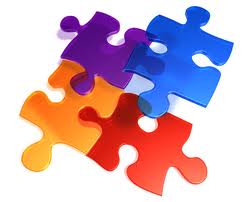 [Speaker Notes: Diversity enhances various perspectives.  College will give you this opportunity, so try and take advantage of it every day.  Move past yourself and take a look at the world in which you live. Embrace your new surroundings and enjoy learning about yourself and others.]
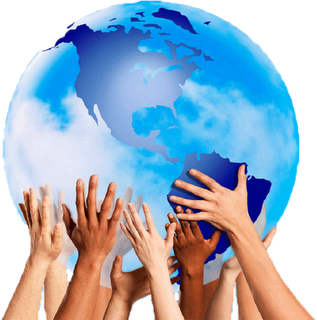 References
Hyman, J. S., & Jacobs, L. F. (2009). Why does diversity at college 	matter anyway? Retrieved from 	http://www.usnews.com/education/blogs/professors-	guide/2009/08/12/why-does-diversity-matter-at-college-	anyway 

Smith, A. (2008). Student Development and Learning in Higher 	Education (2nd ed.). Dubuque, IA: Kendall/Hunt.

www.wordle.net
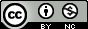 This work is licensed under a Creative Commons Attribution-NonCommercial 3.0 Unported License.